Question 27
Multimedia Networking

Question
For the QoS
elimiating process is needed
admission process is needed
filtering process is needed
Introduction
simplest enhancement to the one-size-fits-all best-effort service
divide traffic into classes

parameters are to be used to guide the selection of the actual service parameters when transmitting a datagram through a particular network
Type-of-Service (ToS) field in the IPv4 header
Networking scenario
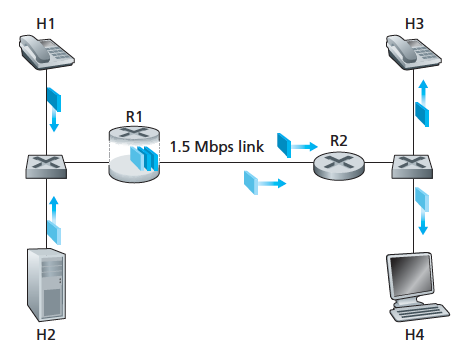 Competing audio and http applications
Multiple Classes of Service
Insight 1
Packet marking allows a router to distinguish among 
packets belonging to different classes of traffic
Insight 2
It is desirable to provide a degree of traffic isolation  among classes so that one class is not adversely 
affected by another class of traffic that misbehaves
Audio 1.5 Mbps or higher (policing)
Networking scenario
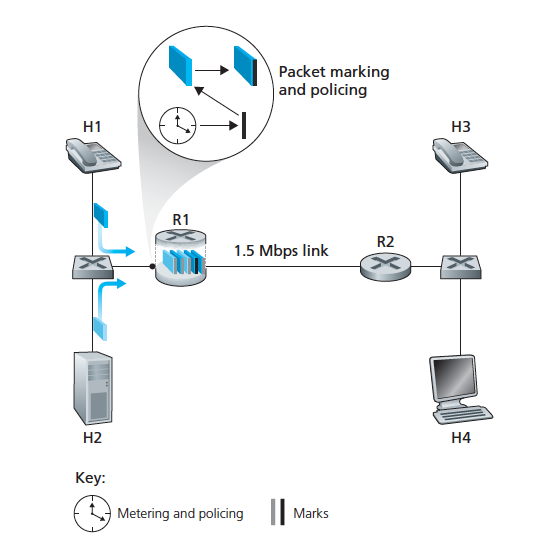 Marking and Policing
the audio and http 
traffic classes
Networking scenario
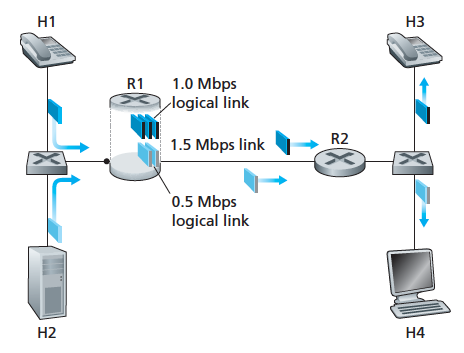 Logical isolation of audio and http traffic classes
Multiple Classes of Service
Insight 3
While providing isolation among classes or flows, it is desirable to use resources (for example, link 
bandwidth and buffers) as efficiently as possible
Multiple Classes of Service
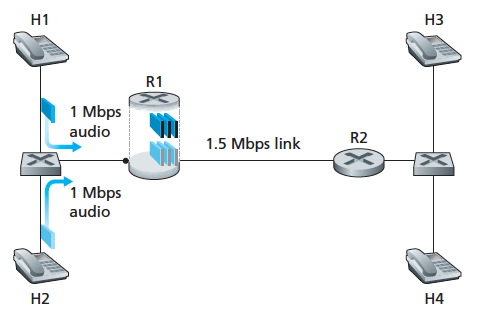 Two competing audio applications overloading the R1-to-R2 link
Multiple Classes of Service
Insight 4
If sufficient resources will not always be available, and QoS is to be guaranteed , a call admission process is needed in which flows declare their QoS requirements and are then either admitted to the network (at the required
QoS) or blocked from the network (if the required QoS cannot be provided by the network)
Quality of Service
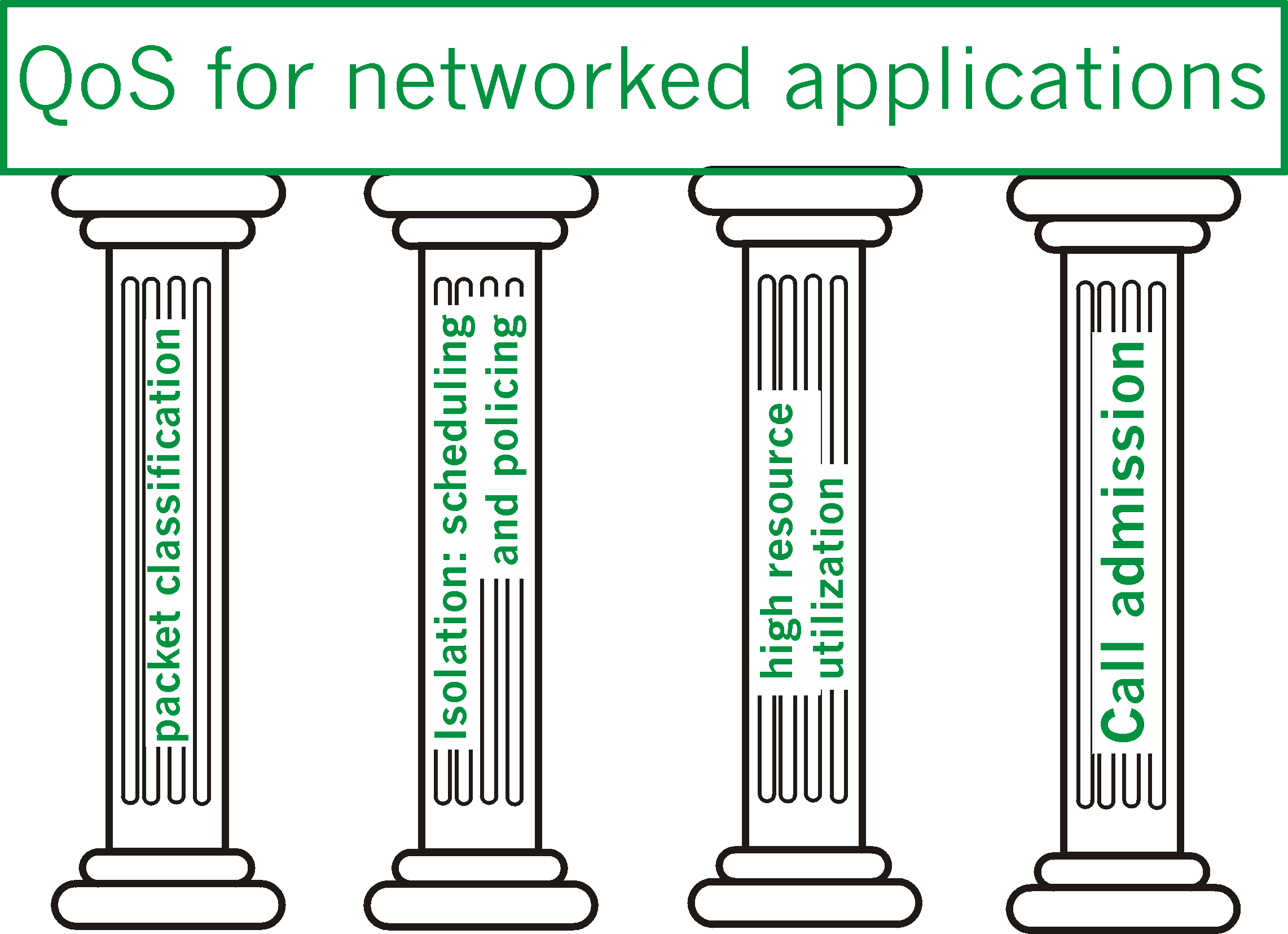 4 pillars of QoS
References
Material
Slides
Video Lessons

Books
Computer Networking: A Top-Down Approach, J. F. Kurose, K. W. Ross, Pearson, 6 edition, 2013